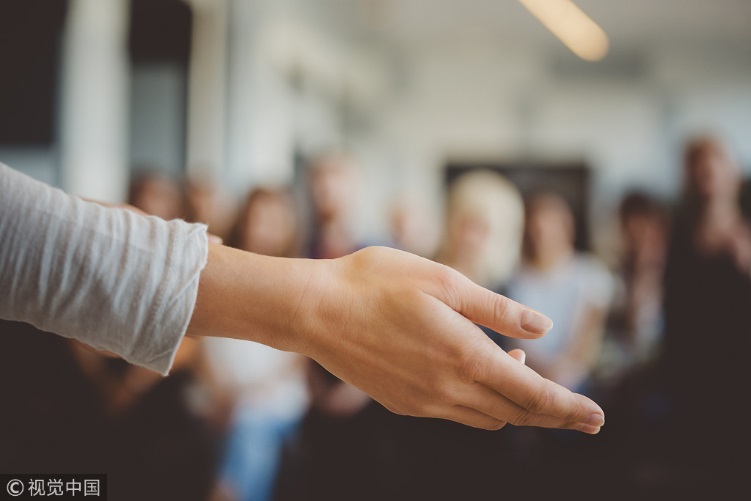 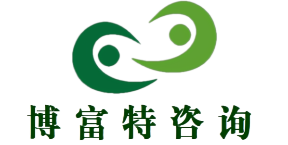 双体系检查重点
博富特咨询
全面
实用
专业
关于博富特
博富特培训已拥有专业且强大的培训师团队-旗下培训师都拥有丰富的国际大公司生产一线及管理岗位工作经验，接受过系统的培训师培训、训练及能力评估，能够开发并讲授从高层管理到基层安全技术、技能培训等一系列课程。
 我们致力于为客户提供高品质且实用性强的培训服务，为企业提供有效且针对性强的定制性培训服务，满足不同行业、不同人群的培训需求。
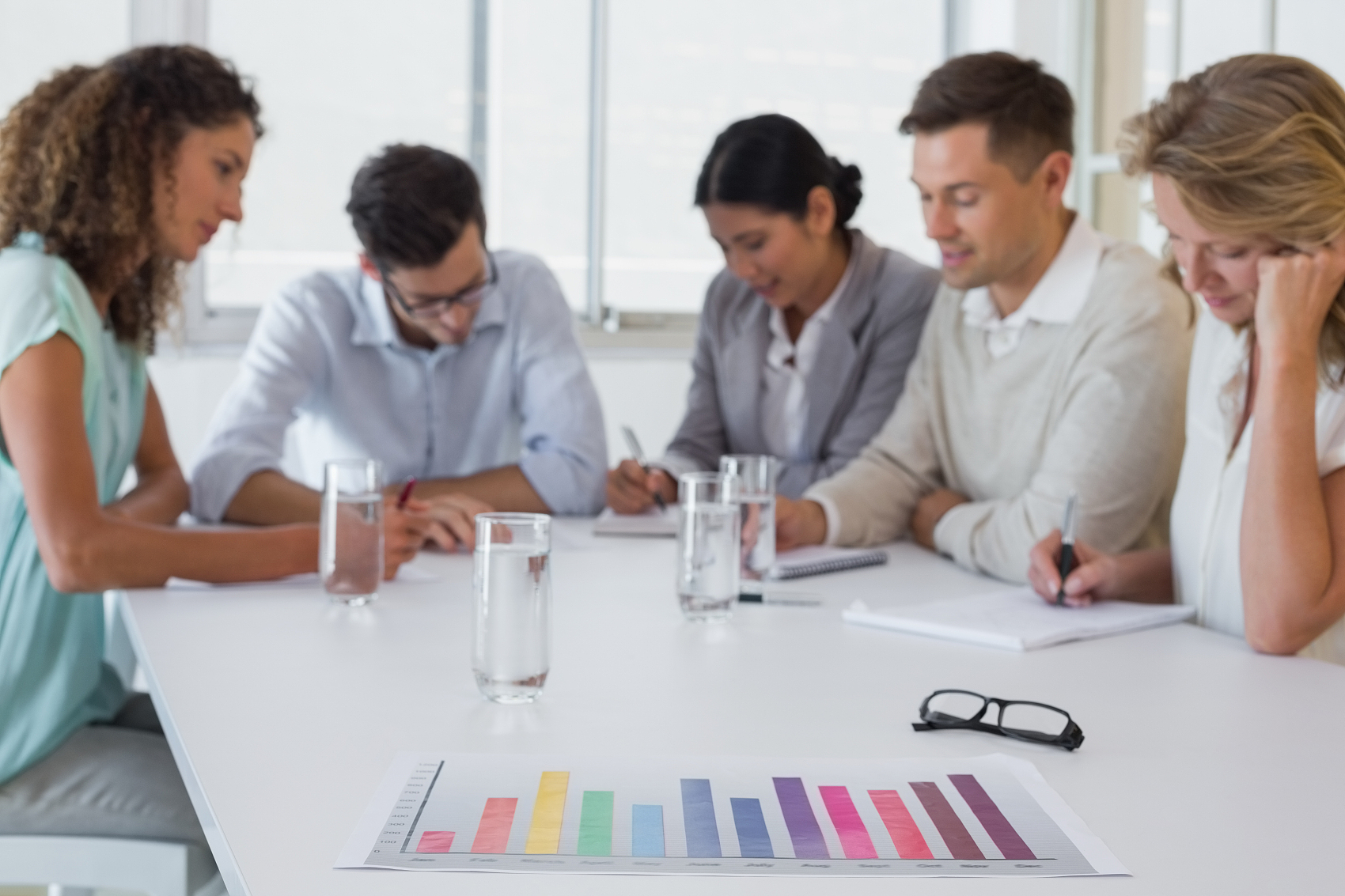 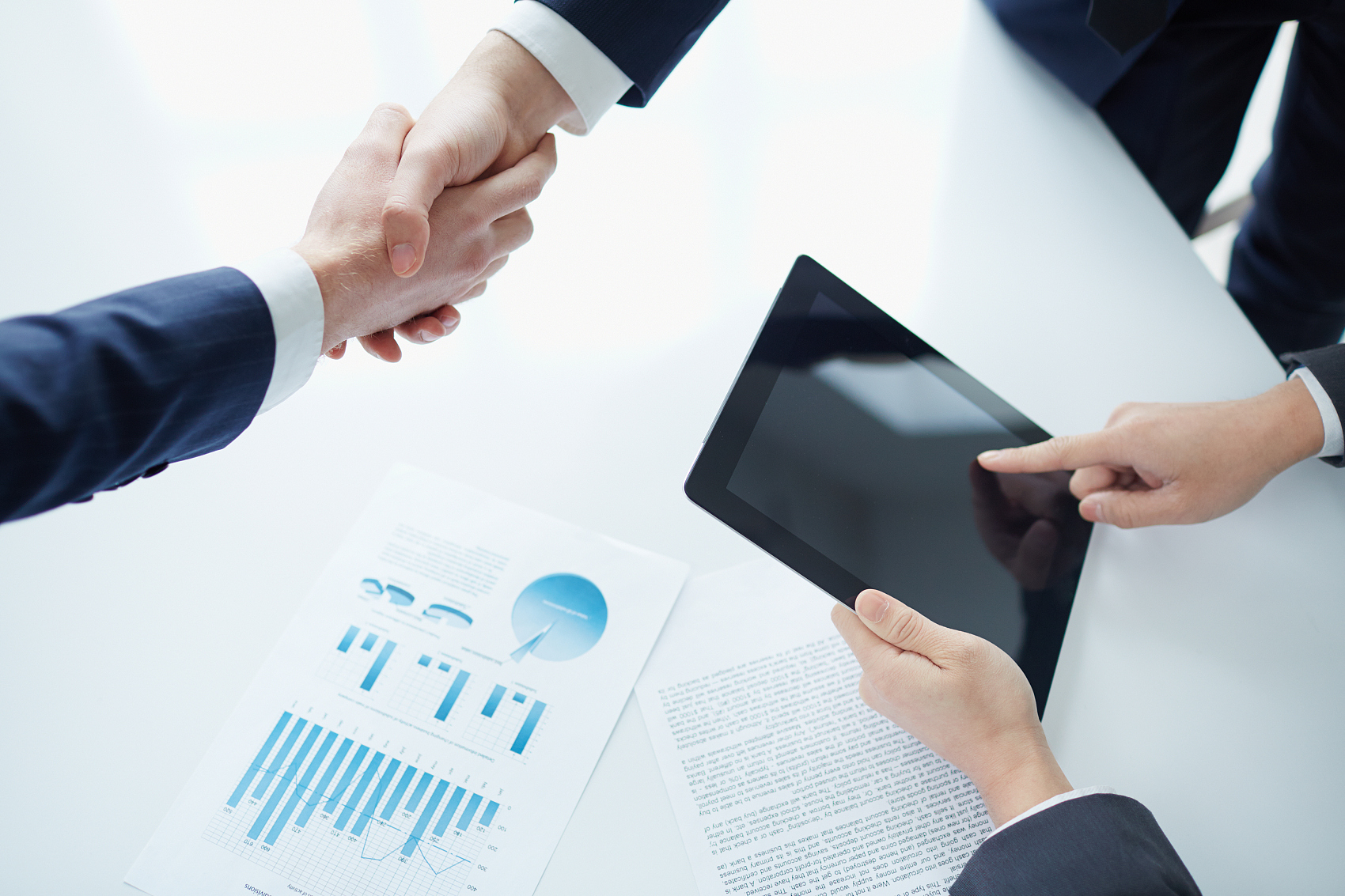 博富特认为：一个好的培训课程起始于一个好的设计,课程设计注重培训目的、培训对象、逻辑关系、各章节具体产出和培训方法应用等关键问题。
1
风险分级管控体系检查重点
目录
2
隐患排查治理体系检查重点
双体系工作开展流程
②风险分级管控
①前期准备
风险识别评价
成果
与应用
培训
教育
成立组织
机构
编制指导性文件
编制
排查表
开展全员隐患排查
隐患
治理
③隐患排查治理
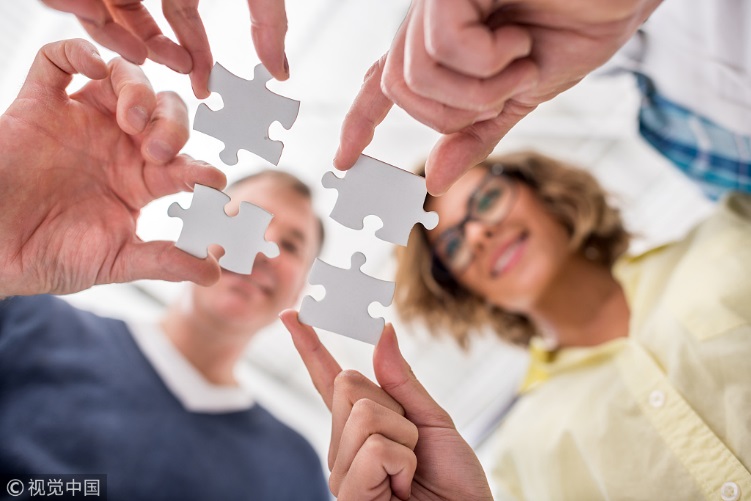 1
风险分级管控体系检查重点
成立组织机构
1
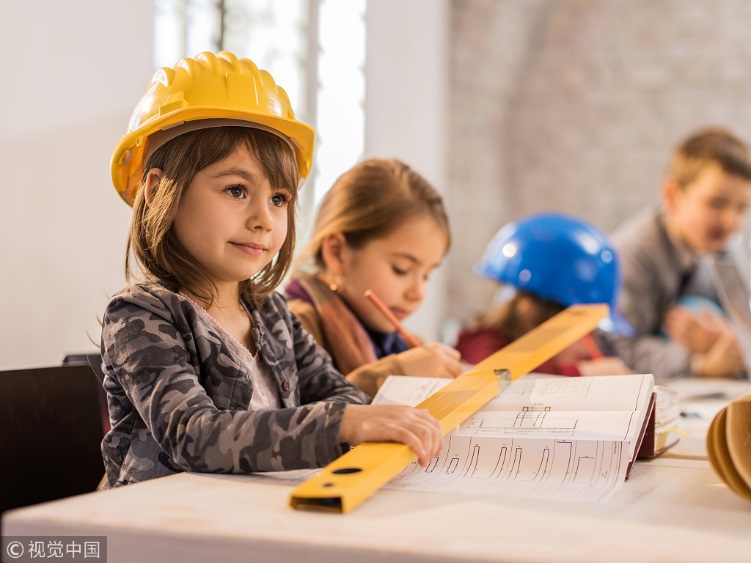 以正式文件（红头文+公章）明确建立双体系建设领导机构。
2
领导机构组成人员包括企业主要负责人、分管负责人、各部门负责人以及重要岗位人员。
3
企业主要负责人担任主要领导职务，全面负责企业两个体系建设。
要求
明确企业主要负责人、分管负责人、各部门负责人以及重要岗位人员在两个体系建设中应该履行的职责。
4
5
在安全生产管理制度中增加安委会、安全领导小组“两个体系”建设的相关职责。
制定两个体系建设实施方案，并在方案中明确工作分工、工作目标、实施步骤、工作任务、进度安排等。
6
1、双体系建设领导机构（红头文）
2、安全生产责任制
3、双体系建设实施方案
查
编制指导性文件
1
查
编制安全生产风险分级管控制度
1、三项制度（1/4/7）
2、两个作业指导书（2/6）
3、七个清单（风险点清单、作业活动清单、设备设施清单、工作危害分析表、安全检查表、作业活动风险分级管控清单、设备设施风险分级管控清单）
4、五类隐患排查表（公司级、专业级、车间级、班组级、岗位级）
5、文件发放记录
2
编制安全生产风险分级管控作业指导书
3
编制七个清单
4
要求
双体系建设奖惩管理制度
5
编制安全检查与生产安全事故隐患排查管理制度；
6
编制生产安全事故隐患排查作业指导书
7
编制隐患排查表
全员培训教育
查
制定双体系培训计划（明确学时、培训内容、参加人员、考核方式、相关奖惩等）
1
培训档案
2
分层次、分阶段组织培训
1、培训计划
2、培训通知
3、培训材料
4、培训图片
5、考试试卷
6、成绩汇总表
7、效果评估表
要求
3
全员培训
培训结束进行闭卷考试，考核结果计入培训档案。
风险识别评价
风险点
排查确定
危险源辨识、分析
风险评价
控制措施
风险分级管控
风险分级管控清单
风险告知
风险点排查确定
建立作业活动清单
要求
设备设施清单
职业病危害风险清单
危险源辨识分析
1、对作业活动清单逐个进行危险源辨识分析
作业活动分析评价记录
2、对设备设施对个进行危险源分析
要求
对职业病危害因素进行识别
检查
3、对职业病危害因素进行识别
职业病危害因素清单+职业病危害因素检测报告
风险评价
结合企业安全生产实际制定风险评价准则；
风险评价准则；
参与评价人员应熟知企业评价准则，合理评价，评价级别准确；
工作危害分析及安全检查表分析等分析记录；
要求
检查
重大风险的确定要依据细则、实施指南进行判定；
作业岗位职业病危害风险分级报告。
按照DB/2973-2017中5.5.1进行作业岗位职业病危害风险分级。
控制措施
工程技术措施
管理措施
培训教育措施
应急处置措施
个体防护措施
针对辨识出的危险源，从工程技术、管理、培训教育、个体防护、应急处置五个方面，提出风险控制措施，并经过评审确定，具有可操作性，并得到有效落实。
要求
风险分级管控
结合企业机构设置情况，合理确定各等级风险的管控层级。
1
1
工作危害分析记录
要求
查
根据风险分级管控原则，确定风险点、危险源的管控层级，落实管控责任。
2
2
安全检查表分析记录
风险分级管控清单
要求
查
企业应编制风险分级管控清单，清单应由企业组织相关部门、岗位人员按程序评审，并由企业主要负责人审定发布。
作业活动类风险分级管控清单
设备设施类风险分级管控清单
风险分级管控清单的形式、内容应符合相关地方标准。
职业病危害风险分级管控清单
风险告知
风险告知
相关文件
企业通过有效方式告知企业主要风险相关内容
查
对存在重大风险和重大职业病危害风险的工作场所岗位，设置警示标识；
安全风险和职业病危害风险公告栏及安全警示标志
要求
查
应组织各层级、各岗位进行风险评价结果的告知培训
查
培训记录等资料
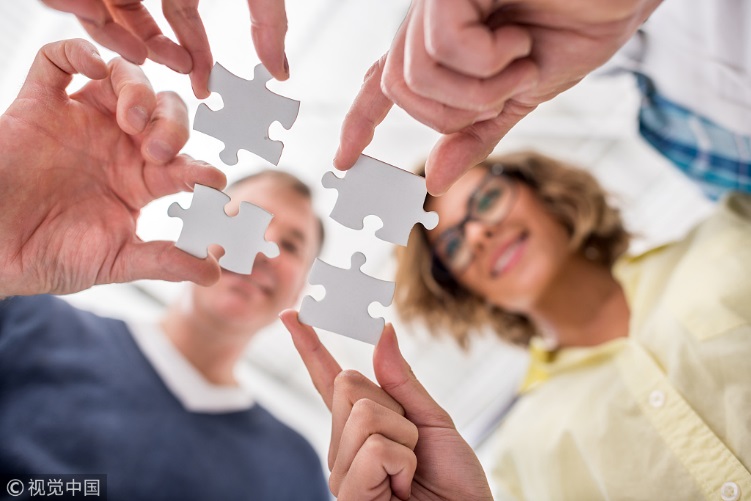 2
隐患排查治理体系检查重点
编制排查表
生产现场类隐患排查清单排查内容及标准应包含风险分级管控清单中各风险点、危险源及控制措施
1
生产现场类隐患排查清单
基础管理类隐患排查清单内的排查项目及标准应符合“两个体系”相关地方标准要求。
要求
2
查
基础管理类隐患排查清单
排查清单中应明确排查类型、组织级别、排查周期等内容。
3
全员排查隐患
排查计划
查
要求
企业应根据生产运行特点，制定隐患排查计划，明确各类型隐患排查的排查时间、排查目的、排查要求、排查范围、组织级别及排查人员等。
隐患排查计划等资料
隐患排查实施
企业应按照排查计划，结合安全生产的需要和特点，按要求组织隐患排查，并及时、准确填写相关排查记录
1
隐患排查类型、周期、实施主体应符合通则、细则等地方标准要求
隐患排查表、排查记录、隐患登记表等记录。
要求
2
查
不能立即整改或危害较高的隐患应记录详实。条件允许，应保留影像资料
3
隐患排查治理
隐患排查
治理
重大事故隐患治理
一般事故隐患治理
一般事故隐患排查治理
要求
1、隐患排查结束后，对于当场不能立即整改的，由隐患排查组织部门下达隐患整改通知，并填写如下内容：隐患描述、隐患等级、建议整改措施、治理责任单位和主要责任人、治理期限等内容。以适当形式向从业人员通报。
2、隐患存在单位在实施隐患治理前应当对隐患存在的原因进行分析，制定可靠的治理措施和应急措施或预案，估算整改资金并按规定时限落实整改，并将整改情况及时反馈至隐患排查组织部门。
3、隐患排查组织部门应当对隐患整改效果组织验收并出具验收意见。
查
1、隐患通报；          2、隐患整改通知单；         3、隐患排查治理台账
重大事故隐患治理
经判定属于重大事故隐患的，企业应当及时组织评估，并编制事故隐患评估报告书。
查
1
企业应根据评估报告书制定重大事故隐患治理方案，治理方案内容应符合细则的规定，并将治理方案上报。
2
1、重大事故隐患档案（含排查记录、评估报告书、整改方案、复查验收记录等）；
2、隐患排查治理台账。
要求
重大事故隐患治理工作结束后，企业应组织对治理情况进行复查评估，并将治理结果按规定上报有关部门
3
4
重大事故隐患排查、评估报告，治理方案、整改验收等应保留纸质记录，单独建档管理。
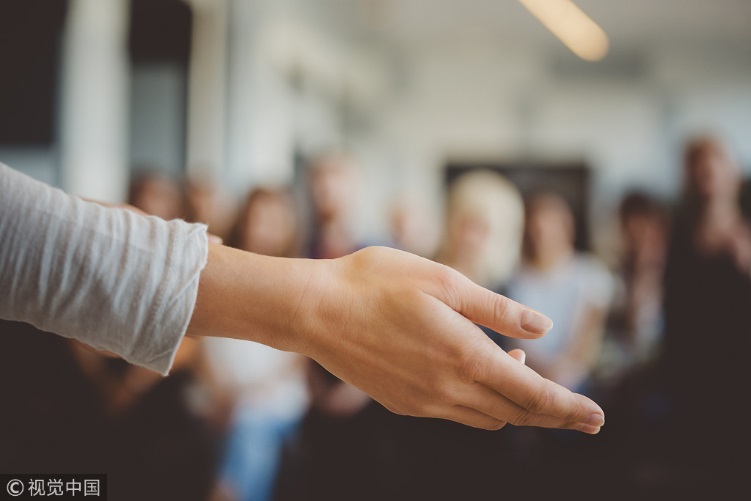 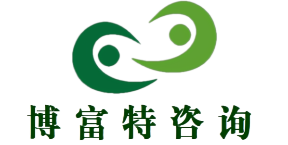 感谢聆听
资源整合，产品服务
↓↓↓
公司官网 | http://www.bofety.com/
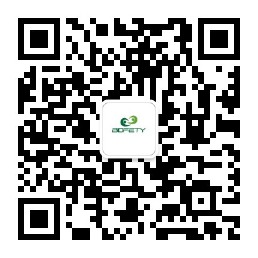 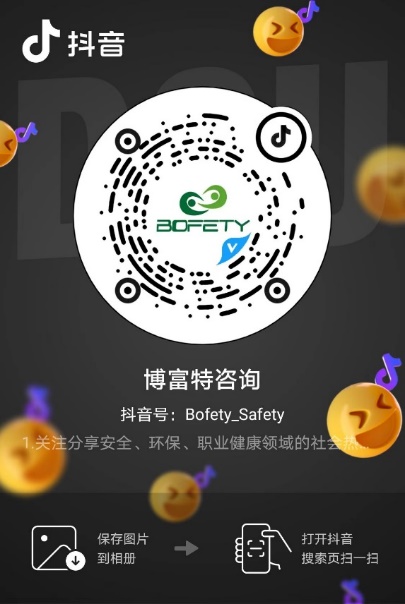 如需进一步沟通
↓↓↓
联系我们 | 15250014332 / 0512-68637852
扫码关注我们
获取第一手安全资讯
抖音
微信公众号